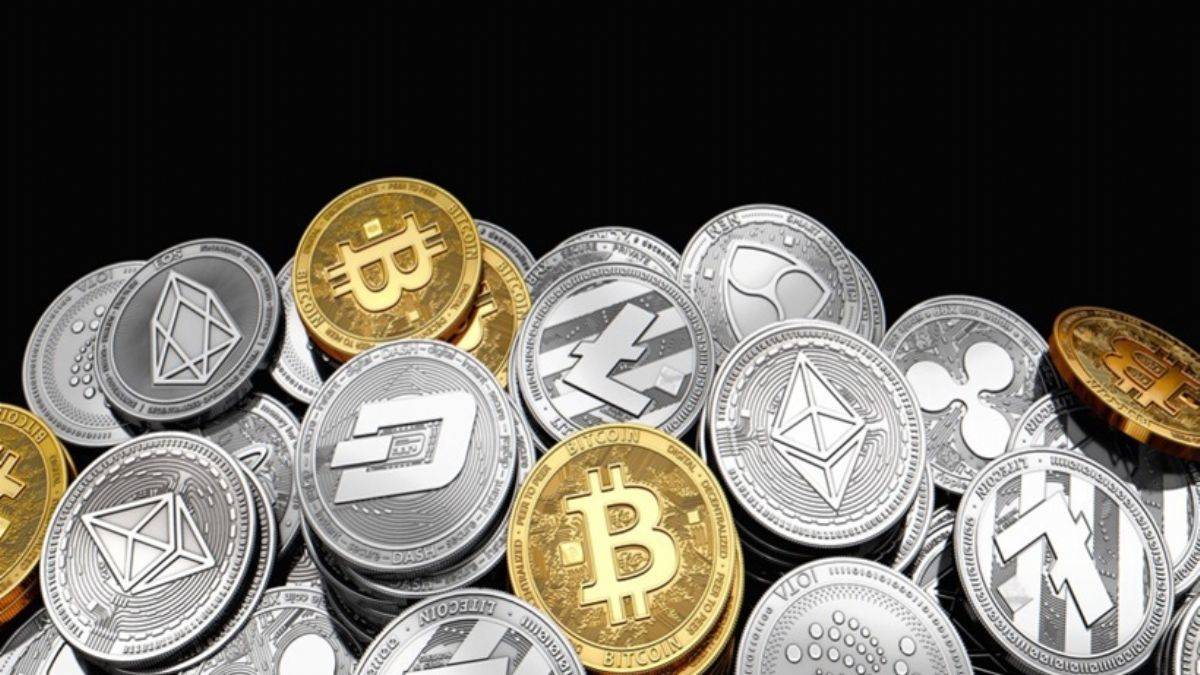 Introduction
ASSET-BACKED GLOBAL SECURITY TOKEN`S 
`Finance for Asset Owners, Profit Opportunity for Investors`
Mike Johnson,Founder,New Jersey,US
www.globalfinanceplatform globaltrader@investorconnectus.com
WhatsApp +1(408)549-0515 `
Problem
Owners, producers or sellers of assets with commercial value in world markets want to turn these assets into finance as soon as possible in order to compensate for the inventory and delayed sales costs that accumulate day by day.
On the other hand, users, buyers and traders of these products also want to buy these products in a more advantageous way than the market value.
In addition, Global potential investors also want to invest in reliable financial instruments indexed to assets.
What are the alternative practices and financial instruments that will bring these parties together and win?
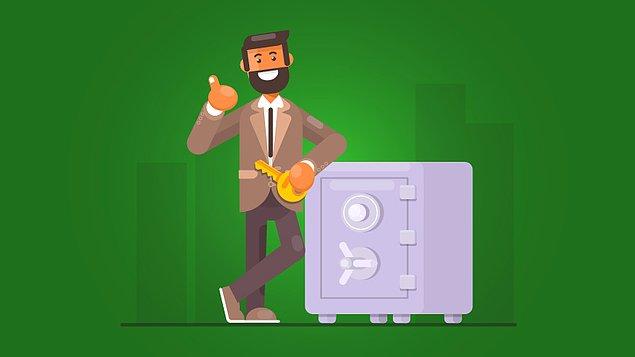 Important Notes
Solution and Product
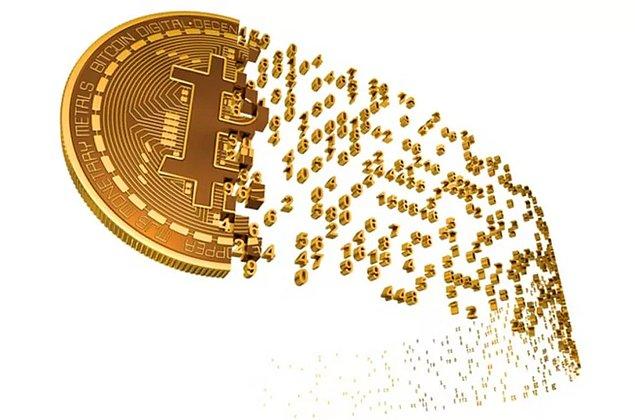 Solution and Product
ASSET BACKED GLOBAL TOKEN PLATFORM (AGT)is building a platform to tokenize $250 trillion worth of real-world assets. With listings on over 30 exchanges, AGT is quickly becoming the default stablecoin for traders looking for a regulated price-stable cryptocurrency.“
With ASSET-BACKED GLOBAL TOKEN`S   tokenization, an asset can be represented as millions or even billions of tokens and create partial ownership, which can then be listed on various widely available and accessible exchanges.
  This eliminates the need for costly transaction intermediaries and expands the pool of potential buyers while maintaining the liquidity premium as the tokens are tied to a unique asset.
An important benefit of tokenization is that since many blockchains are basically public, it allows all these records to be publicly tracked and audited.
With tokenization, investors can see their income or dividend yield, along with the ownership record, depending on the smart contract logic of the asset.
Asset-backed tokens can be collected in pools or baskets of different assets and compositions, creating tradable derivatives on the blockchain with links to real-world value.
It is now very easy to make payments or design balanced trades as these can be freely exchanged for each other on blockchain platforms, for example a DeFi wallet or a CEX or DEX site.
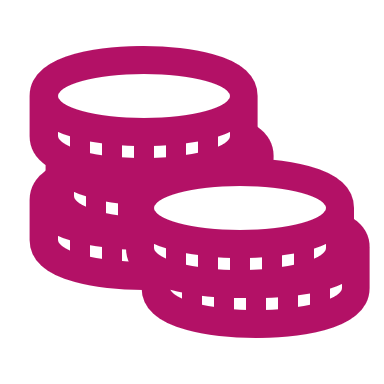 Asset Categories
For our Asset Indexed Tokens, the asset categories with the highest trading volume are;
Metals-Miners (such as gold, silver, platinum, diamond and copper, steel, aluminum, iron, nickel)
Energy Products (such as crude oil, natural gas, gasoline, aircraft fuel, LNG, LPG)
Agriculture Products (such as corn, soybeans, wheat, rice, cocoa, coffee, palm, cotton and sugar)
Real Estate Assets (With immovable assets such as fields, land, houses-buildings, commercial real estates, hotels, business centers, hospitals, etc.)
Financial investment instruments( such as “bonds”, “funds” and “sukuk” ...)
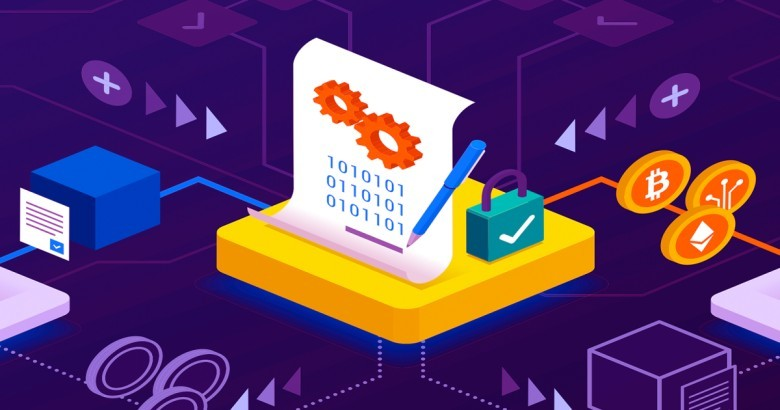 Asset holders register with their assets (worth at least $50K) on the ASSET-BACKED GLOBAL TOKEN`S Platform.
Token preparation and purchase and sale agreements are made with registered asset owners.
With the contract, the amount of tokens to be prepared for their assets, their maturity and profit margin are determined.
Based on the contract, its assets are recorded in the JP Morgan Escrow account.
The asset indexed to the Asset Guaranteed Escrow account is recorded and listed in the (..........)                                                   ASSET-BACKED GLOBAL TOKEN`S Etherium with the name of the owner .
Investors' Token purchases are accumulated in their Etherium  platform and owner account.
At the end of the specified maturity, principal and profit margin payments are transferred to the investors.
After Tokens are sold, Assets are released from Escrow after payments are made to investors
Procedures
Sample Application
OUR INVESTOR NETWORK
FIRST OF ALL, WE PREFER INSTITUTIONAL INVESTORS WHO WILL INVEST 50,000 USD OR MORE. WE HAVE THE LARGEST NETWORK OF 5000 INVESTORS, FUNDS AND FINANCIAL INSTITUTIONS IN THE WORLD. DEMANDS AND OFFERS OF ASSET OWNERS ARE DIRECTED TO THIS NETWORK. 
GLOBAL INVESTMENT PLATFORM
AMERICA-CANADA EUROPA ASIA AFRICA GULF-MIDDLE EAST BEST INSTITUTIONS IN THE WORLD
A- US STOCK EXCHANGES B- US COMMODITIES EXCHANGES C-CANADIAN STOCK EXCHANGES 
K-US FUNDS- SECURITIES COMPANIES S-CANADA BANKS-FUND -SECURITIES COMPANY Z-LATIN AMERICA BANKS- FUNDS-SECURITIES COMPANY
 E-EUROPEAN COUNTRIES COMMODITIES EXCHANGES J-ASIAN COUNTRIES COMMODITIES EXCHANGES H-AFRICAN COUNTRIES COMMODITIES EXCHANGES
P-BEST SOVEREIGN-WEALTH-HEDGE FUNDS IN THE WORLD  T-ASIAN BANKS-FUNDS-SECURITIES COMPANIES U-GULF FUND SECURITIES COMPANIES  N-BEST FUNDS-ASSET MANAGEMENT FIRMS IN THE WORLD V-ISLAMIC FINANCIAL INSTITUTIONS
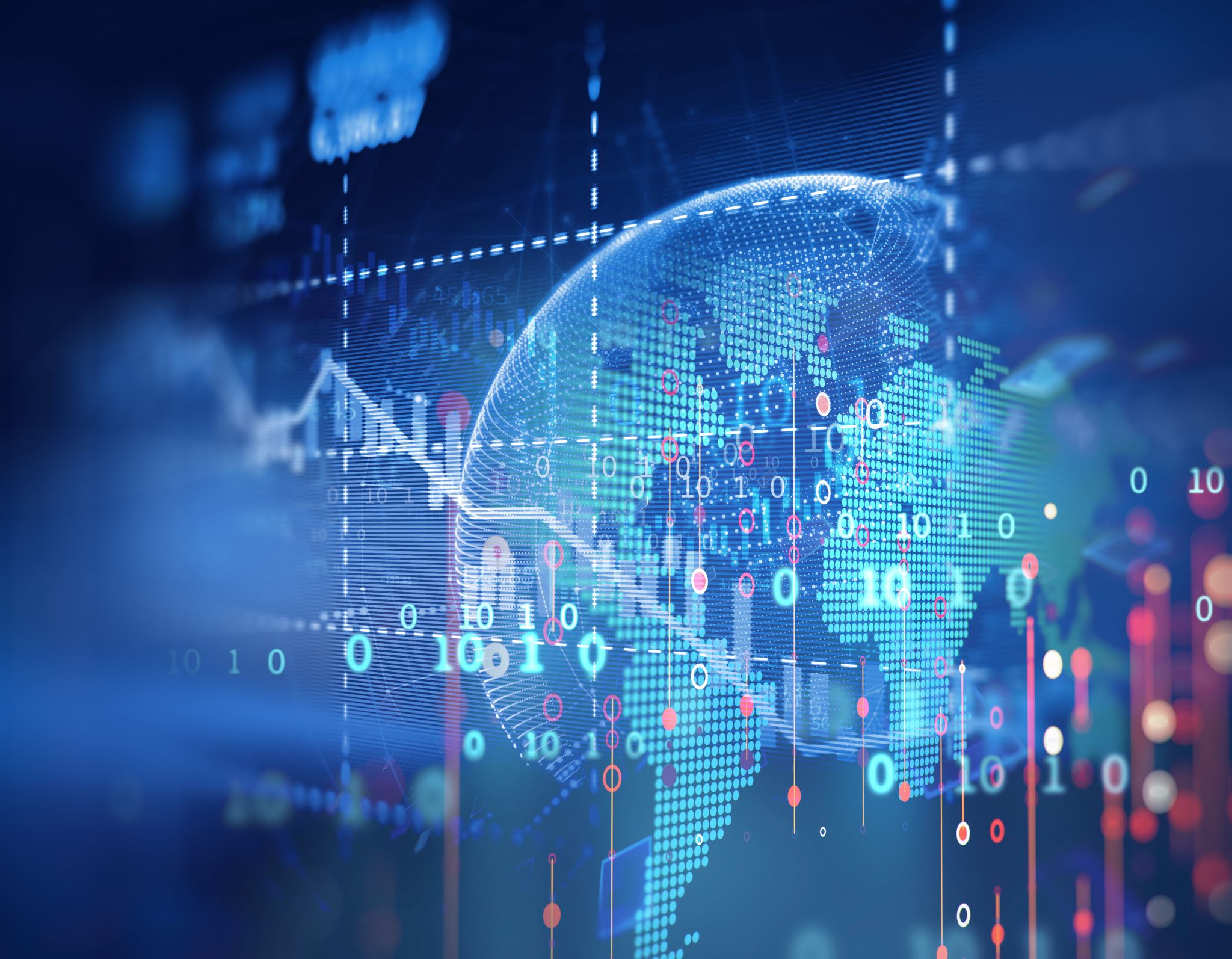 Our Group Services
Our Global Finance Platform & InvestorConnectUS & MyInvestSupport & GlobalTrader & GulfUSCapital group
Provides escrow registration of assets, 
Preparation of asset indexed Tokens, 
Product configuration on Etherium,Coinbase,Stripe, DocuSign, Wallet Connect, Sum Sub and other platforms, 
Management of tokens services to investors.
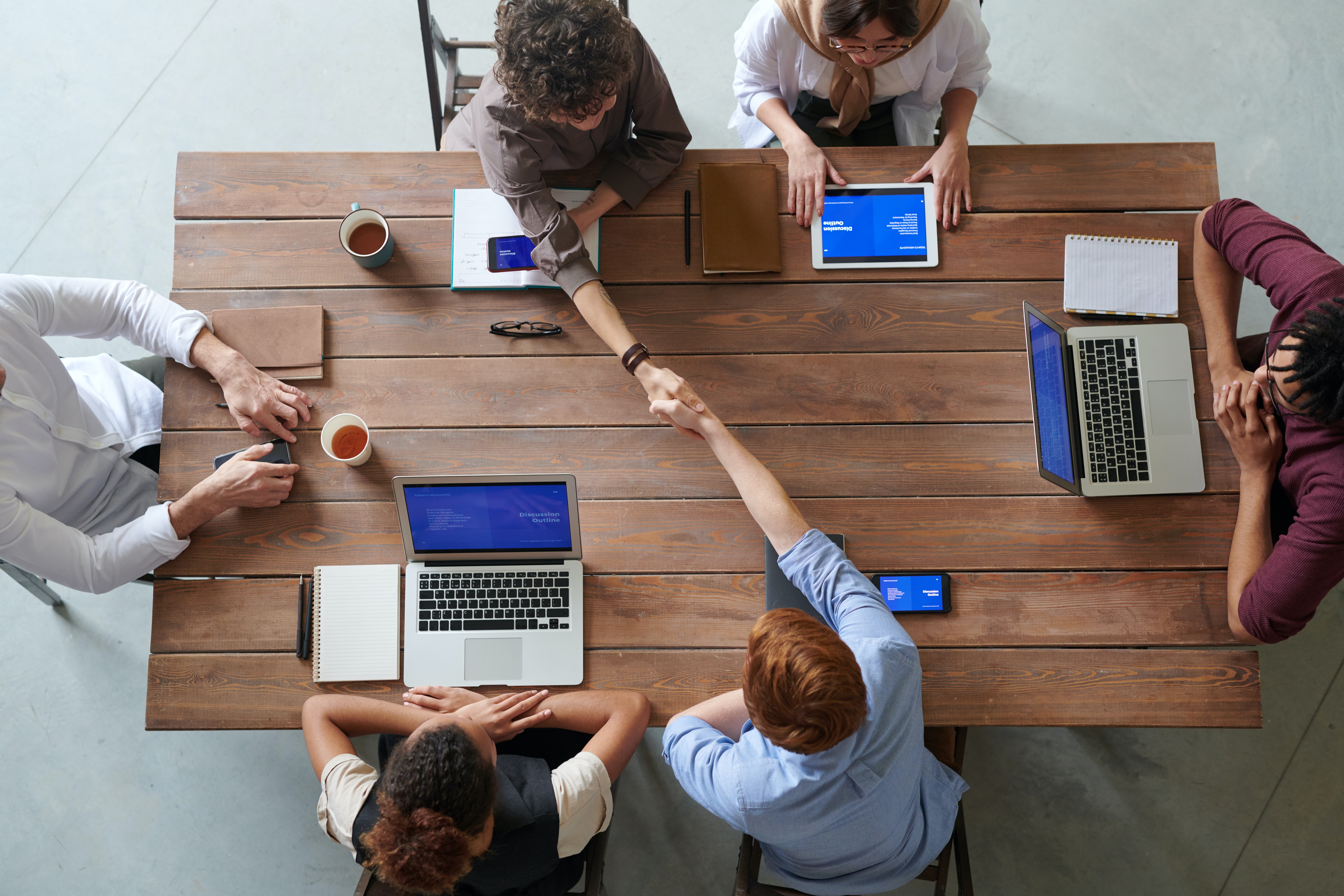 ASSET-BACKED GLOBAL TOKEN`S APPLICATION